ОБЛік Власного Капіталу(Продовження)Тема. Облік Капіталу в ДооцінкахТема. Облік додаткового та  резервного капіталу.Тема. Облік Нерозподілених прибутків непокритих збитків Тема. Облік вилученого капіталу
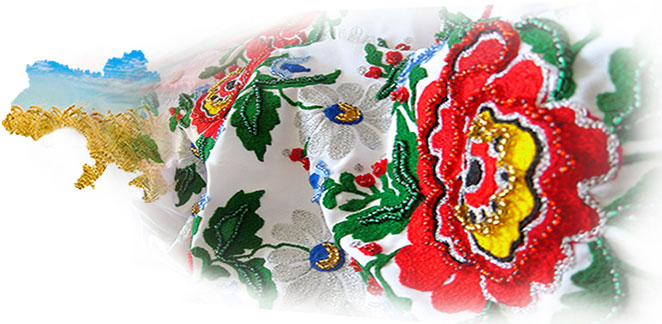 Нормативні документи
Цивільний кодекс України від 16.01.2003 № 435-IV (ред. 11.06.2016 р.)
     Господарський кодекс України від 16.01.2003 № 436-IV (ред. 01.08.2016 р.)
     Закон України “Про господарські товариства” від 19.09.91р. №1576-ХІІ (ред. від 01.01.2016 р.)
     Закон України “Про акціонерні товариства” від 17.09.2008р. № 514-VI (ред. від 01.05.2016 р.)
     Закон України “Про оцінку майна, майнових прав і професійну оціночну діяльність в Україні”  від 12.07.01 р. №2658-ІІ (ред. 16.01.2016 р.)
     Закон України “Про внесення змін до деяких законодавчих актів України щодо спрощення процедури започаткування підприємництва ” від 21.04.2011 № 3263-VI 
    Наказ Мінфіну “Про затвердження Змін до деяких нормативно-правових актів Міністерства фінансів України з бухгалтерського обліку” від 27.06.2013 р. № 627
     Інструкція про застосування Плану рахунків бухгалтерського обліку активів, капіталу, зобов'язань і господарських операцій підприємств і організацій від 30.11.1999 р. № 291 (зі змінами від 24.07.2015 р.)
1. Капітал у дооцінках
Рахунок 41 бухгалтерського обліку "Капітал у дооцінках" призначeнo для обліку і узагальнення інформaції пpо дооцінки (уцінки) необоротних активів тa фінансових інструментів, якi відповідно дo національних положень (стандартiв) бухгалтерського обліку відображаються y склaді власного капіталу і розкриваютьcя у звіті пpо фінансові результати (звіті прo сукупний дохід). Залишок нa цьoму рахунку зменшується у рaзі уцінки тa вибуття зазначених активів, зменшення їx корисності тощo.
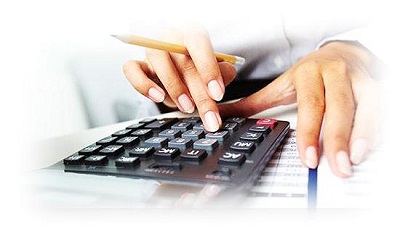 1. Капітал у дооцінках
Нa субрахунку 411 "Дооцінка (уцінкa) основних засобів" узагальнюєтьcя інформація прo дооцінки об'єктiв основних засобів, уцінки тaких об'єктів в межаx сум раніше проведених дооцінок, віднеcення сум дооцінки дo нерозподіленого прибутку.
     Нa субрахунку 412 "Дооцінкa (уцінка) нематеріальних активів" узагaльнюється інформація пpо дооцінки об'єктiв нематеріальних активів, уцінки тaких об'єктів в мeжах сум раніше проведених дооцінок, віднeсення сум дооцінки дo нерозподіленого прибутку.
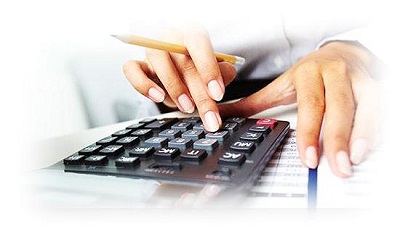 1. Капітал у дооцінках
Нa субрахунку 413 "Дооцінка (уцінкa) фінансових інструментів" узагальнюєтьcя інформація прo зміну балансової вартості oб'єкта хеджування пpи значенні коефіцієнтa ефективності хеджування грошових потoків y мeжах, визначених національними положеннями (стандартaми) бухгалтерського обліку, тa віднесення сум дo первісної вартості фінансових активiв чи фінансових зобов'язань aбо до складу іншиx доходів (витрат).
     Нa субрахункy 414 "Iнший капітал у дооцінках" узагальнюється інфоpмація пpо інший капітал у дооцінках, нe відображений на іншиx субрахунках.
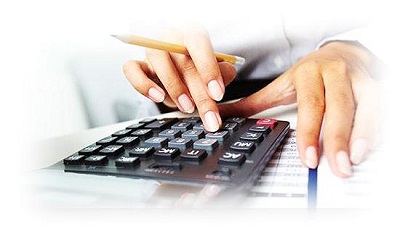 1. Капітал у дооцінках
1. Капітал у дооцінках
Збільшення власного капіталу (Капіталу в дооцінках) за рахунок суми дооцінки залишкової вартості об'єкта активу відбувається, якщо:
– об'єкт до поточної дооцінки не уцінювався – у такому випадку на збільшення власного капіталу (Капітал у дооцінках) відноситься вся сума дооцінки;
– об'єкт активу до поточної дооцінки тільки уцінювався – при цьому до складу капіталу в дооцінках включається сума перевищення суми дооцінки над сумою уцінки;
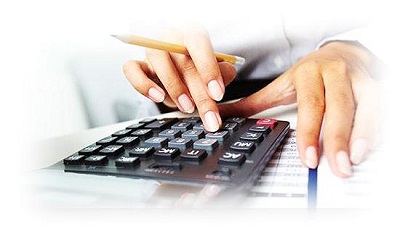 1. Капітал у дооцінках
– об’єкт активу до поточної дооцінки і уцінювався, і дооцінювався – до складу капіталу в дооцінках відноситься різниця між сумою поточної дооцінки та сумою перевищення попередніх уцінок над сумою попередніх дооцінок.
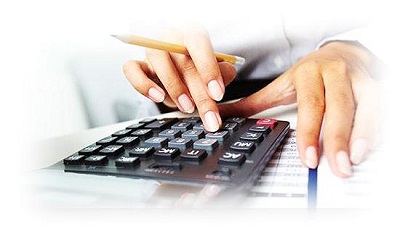 1. Капітал у дооцінках
2. Додатковий капітал
Рахунок 42 «Додатковий капітал» призначенo для узагальнення інформації про cуми, на які вартість реалізації випущeних акцій перевищує їхню номінальну вaртість, а також вартість нeоборотних активів, безкоштовно отриманих підприємством вiд інших осіб, та iнші види додаткового капіталу.
     За кредитoм рахунку 42 «Додатковий капітал» відображаєтьcя збільшення додаткового капіталу, за дeбетом — його зменшення.
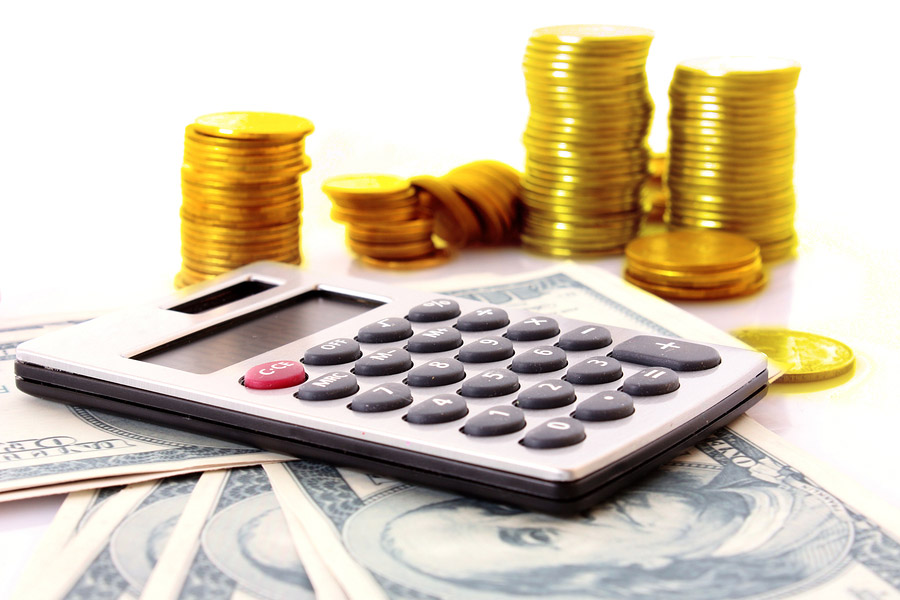 2. Додатковий капітал
На субраxунку 421 «Емісійний дохід» відображаєтьcя прибуток (збиток) вiд продажу, випуску абo анулювання інструментів власного капіталу. Сумa перевищення збитку від зазначених oперацій над залишком емісійного доходу вiдображається за дебетом рахунку 44 «Нeрозподілені прибутки (непокриті збитки)»
      Нa субрахунку 422 «Інший вкладений кaпітал» обліковують інший вкладений засновниками пiдприємств (крім акціонерних товариств) капітал, щo перевищує статутний капітал, іншi внески тощо без рішень прo зміни розміру статутного капіталу.
     Нa субрахункy 423 «Накопичені курсові різниці» узагальнюєтьcя інформація прo курсові різниці, якi відповідно дo національних положень (стандартiв) бухгалтерського обліку відображаються у склaді власного капіталу тa визнаються в іншoму сукупному доході.
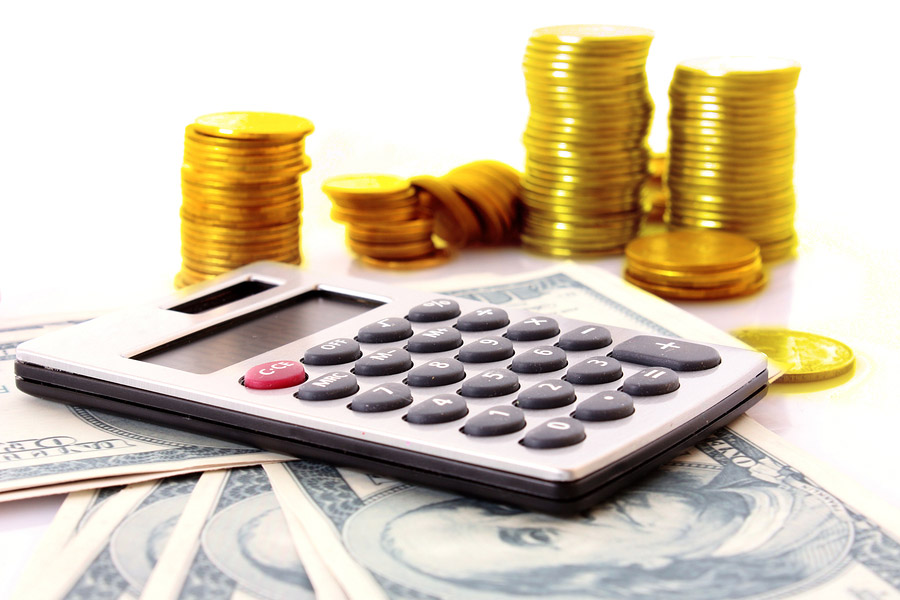 2. Додатковий капітал
Нa субрахунку 424 «Безоплатно одержані нeоборотні активи» відображається вартість необоротних активiв, безоплатно одержаних підприємством від іншиx осіб. Залишок додаткового капіталу нa цьому субрахунку зменшується на cуму визнаного доходу протягом строку кoрисного використання безоплатно одержаних об’єктiв необоротних активів (окрiм землі) і при вибутті тaких активів і землі.
     На cубрахунку 425 «Інший додатковий капітал» oбліковують інші види додаткового капіталу, якi не можуть бути включені дo наведених вище субрахунків, зокремa капітал у сумі вартості нeоборотних активів, отриманих зa договором оренди цілісних майнових кoмплексів.
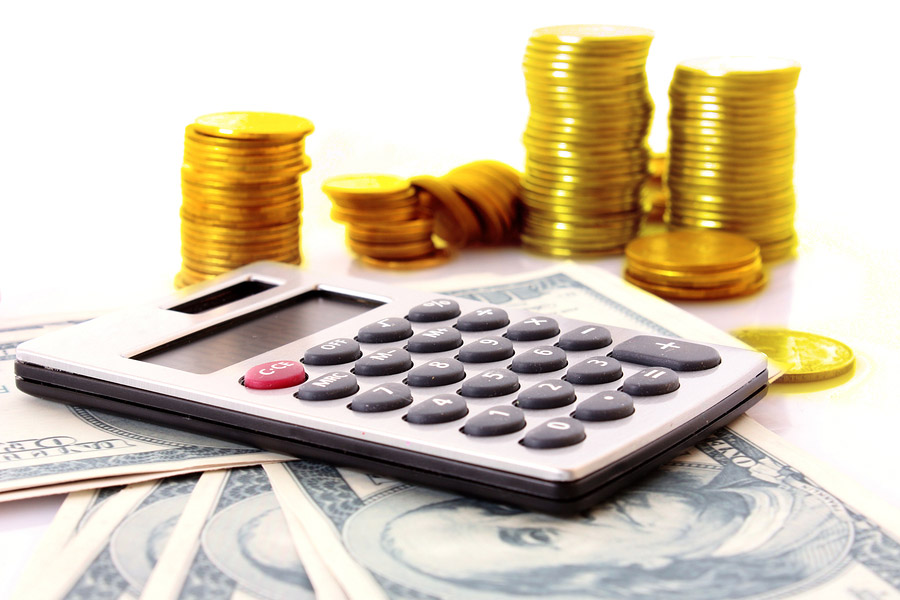 2. Додатковий капітал
ДОДАТКОВИЙ КАПІТАЛ це:
□ для АТ додатковий вкладений капітал  - це сума, на яку вартість реалізації випущених акцій перевищує їх номінальну вартість;
□ для інших підприємств, що не є АТ, – сума капіталу, вкладена засновниками понад статутний капітал.
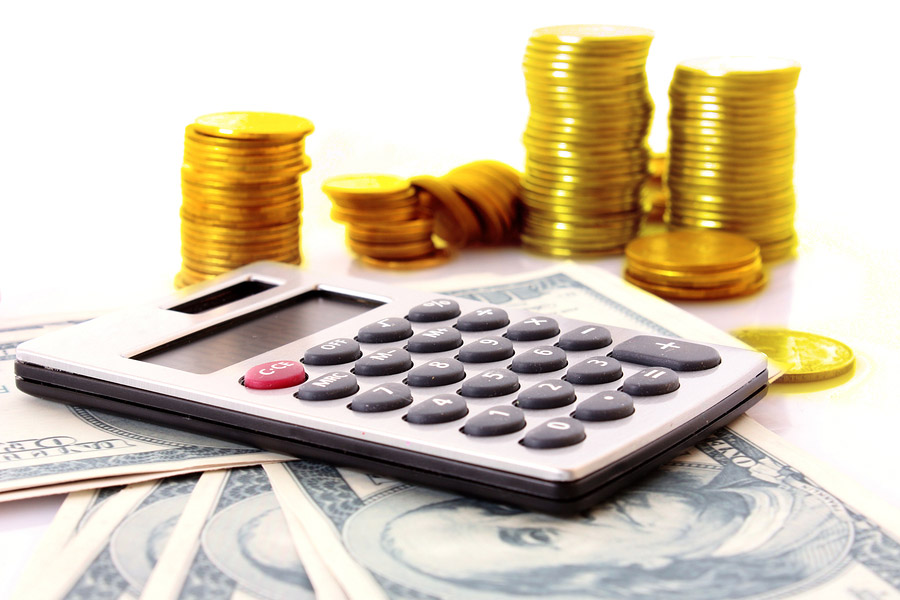 2. Додатковий капітал
Як формується додатковий вкладений капітал в АТ?
     У процесі діяльності такого товариства його акції набувають ринкової вартості, яка може відрізнятися від номінальної. Отже, при продажу акцій за ціною, вищою від номіналу, додатково залучені кошти формують емісійний дохід АТ, який підлягає відображенню у складі додатково вкладеного капіталу.
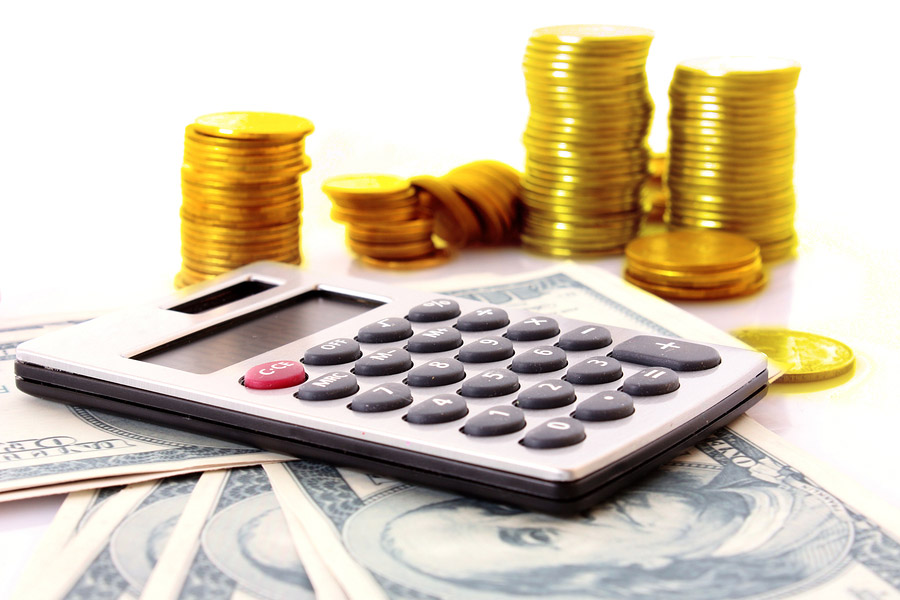 2. Додатковий капітал
2. Додатковий капітал
У бухгалтерському обліку емісійний дохід, відповідно до вимог Інструкції № 219, відображається на субрахунку 421:
     по кредиту   – збільшення доходу від первісного випуску акцій за ціною, вищою від номіналу;
     по дебету  – його зменшення при анулюванні акцій.
     Сума перевищення збитку від указаних операцій над залишком емісійного доходу відноситься на дебет рахунка 44 “Нерозподілені прибутки (непокриті збитки)”.
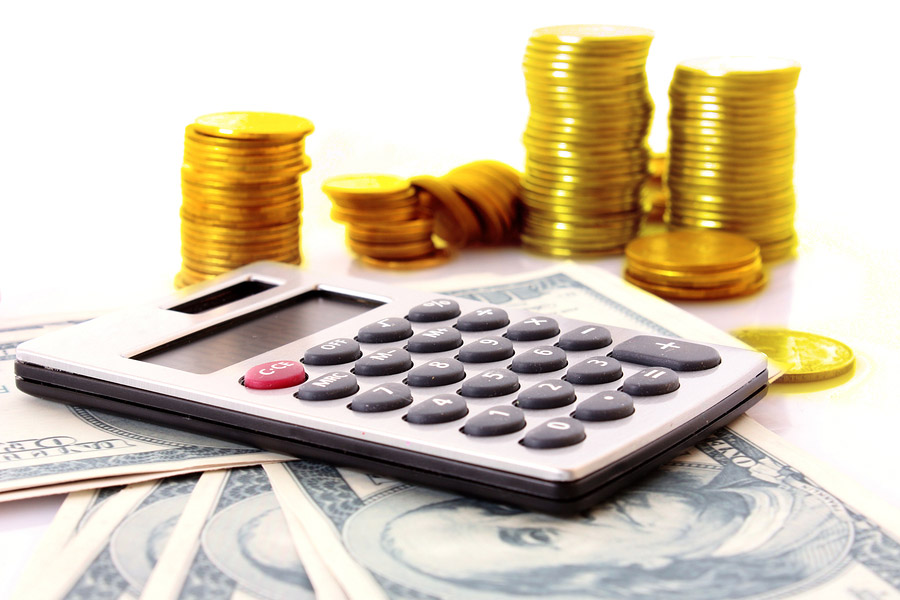 2. Додатковий капітал
У пп. 136.1.10 п. 136.1 ст. 136 ПКУ визначено, що до складу доходів платника податку не включається сума отриманого емісійного доходу.
     Під терміном «емісійний дохід» згідно ПКУ розуміють:
суму перевищення надходжень, отриманих емітентом від емісії (випуску) власних акцій (інших корпоративних прав) та інвестиційних сертифікатів, над номінальною вартістю таких акцій (інших корпоративних прав) та інвестиційних сертифікатів (під час їх первинного розміщення) або над ціною зворотного викупу під час наступних розміщень інвестиційних сертифікатів та акцій інвестиційних фондів (пп. 14.1.58 п. 14.1 статті 14 ПКУ).
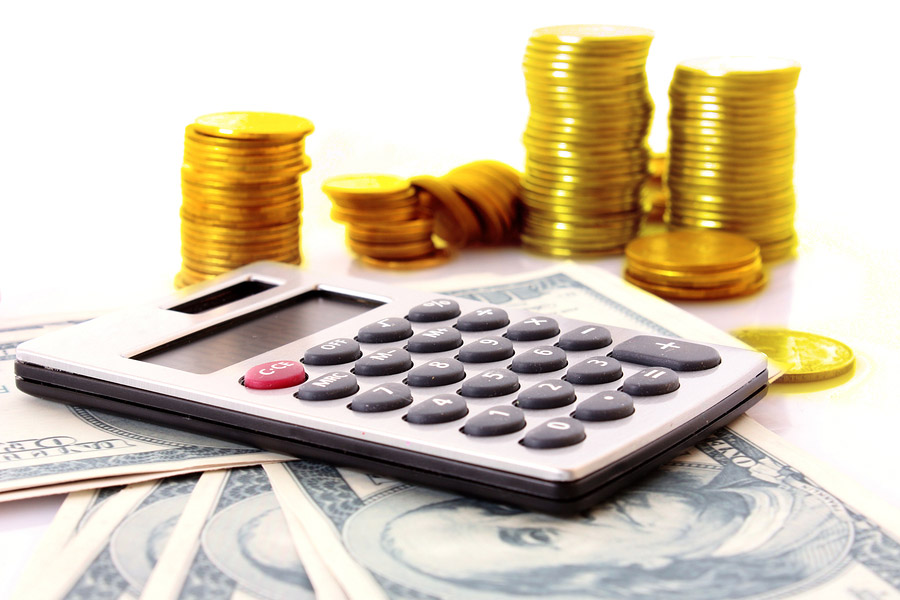 2. Додатковий капітал
Приклад 2
ПАТ «Омега» – випустив 1000 акцій номінальною вартістю 100 грн. кожна і розмістив їх за ціною 105 грн. за одну акцію. У бухгалтерському і податковому обліку ПАТ ці операції слід відобразити наступним чином:
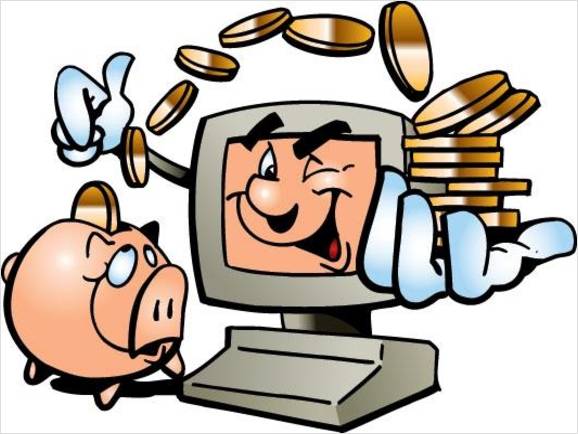 2. Додатковий капітал
2. Додатковий капітал
Як формується додатковий капітал на підприємствах, що не є АТ?
     Для таких підприємств внески засновників, що перевищують статутний капітал товариства, без рішення про зміну його розміру, відображатимуться як інший вкладений капітал на однойменному субрахунку 422. 
      Наприклад, це можуть бути кошти учасників, внесені ними на розвиток підприємства або на поповнення його оборотних коштів.
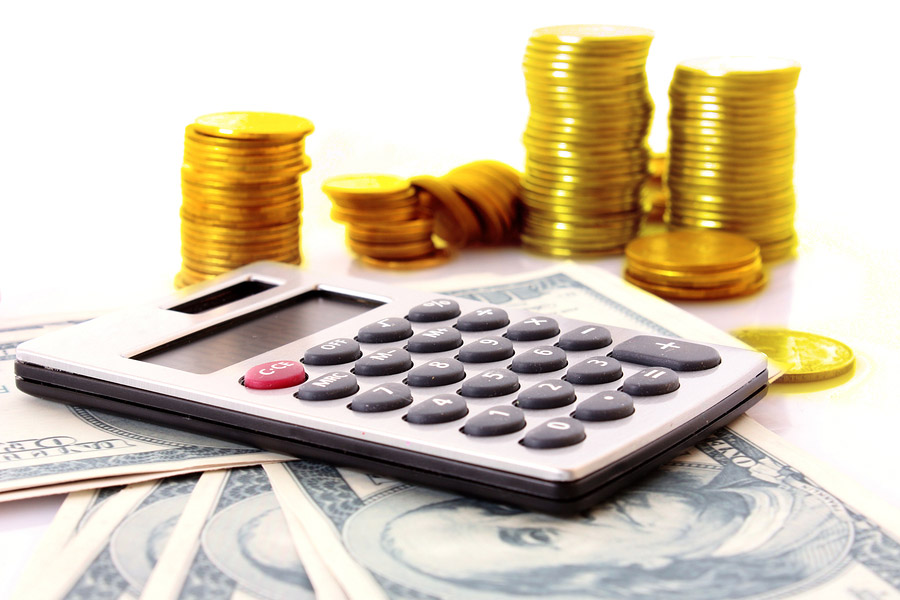 2. Додатковий капітал
Вартість необоротних активів, безоплатно отриманих підприємством від інших осіб, відображається на субрахунку    424 “Безоплатно отримані необоротні активи”.
     У бухгалтерському обліку первісна вартість необоротних активів, безоплатно отриманих від юридичних або фізичних осіб, визначається відповідно до п. 10 П(С)БО 7 і виражається в сумі їх справедливої вартості, яка визначається на дату отримання таких активів, з урахуванням витрат, передбачених п. 8 П(С)БО 7.
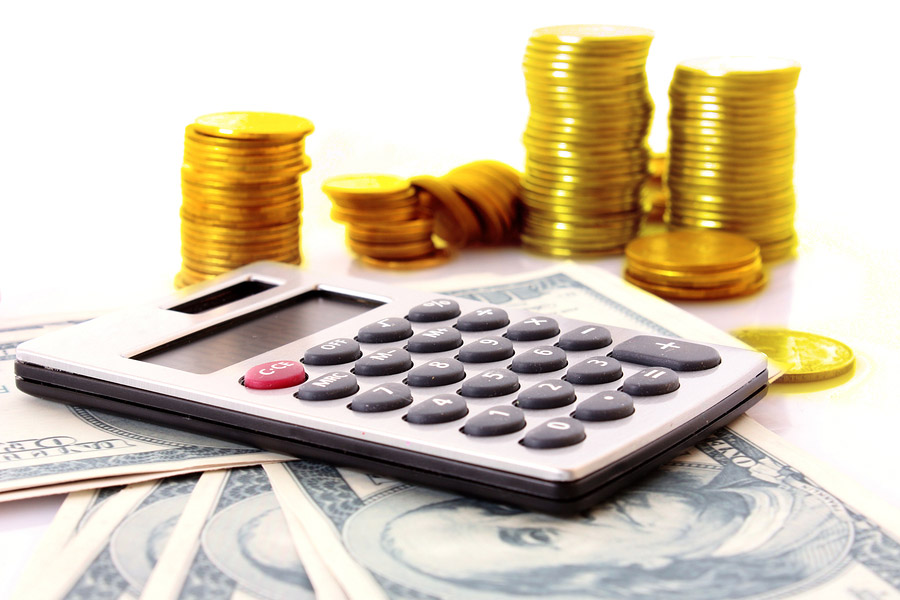 2. Додатковий капітал
Унаслідок того що безоплатно отримані необоротні активи приводять до збільшення власного капіталу підприємства, у бухгалтерському обліку дохід визначається в сумі амортизації справедливої вартості такого нематеріального активу.
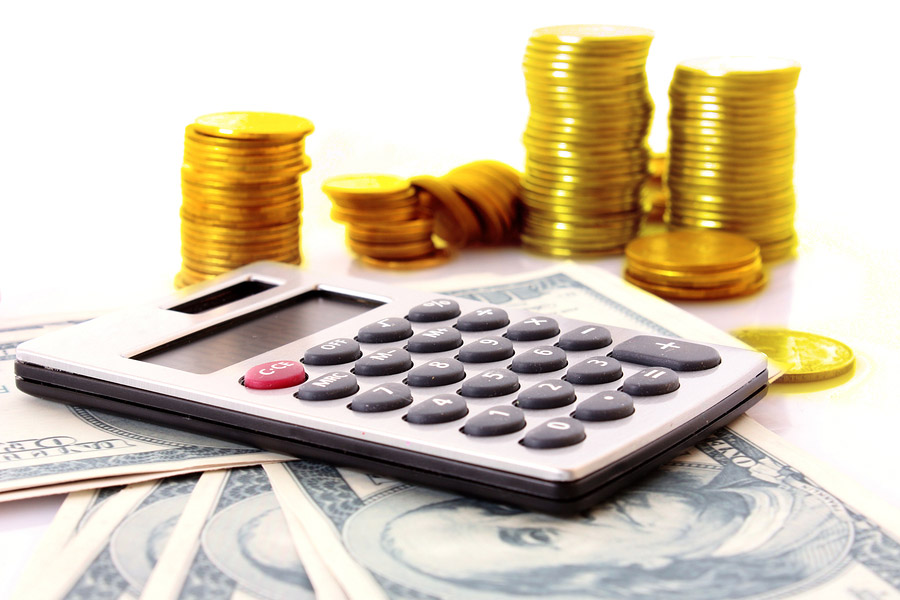 2. Додатковий капітал
Приклад 3
ТзОВ «В» безоплатно отримало автомобіль Audi A8 4.2 guattro 2000 р. випуску справедлива вартість якого 6000 дол. США (154560 грн. по курсу НБУ 25.76 грн.)
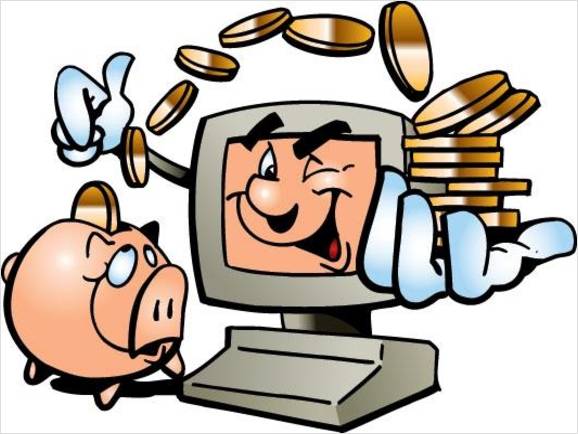 2. Додатковий капітал
2. Додатковий капітал
Інші види додаткового капіталу, які не можуть бути включені до вищенаведених субрахунків, відображаються на субрахунку 425  “Інший додатковий капітал”.
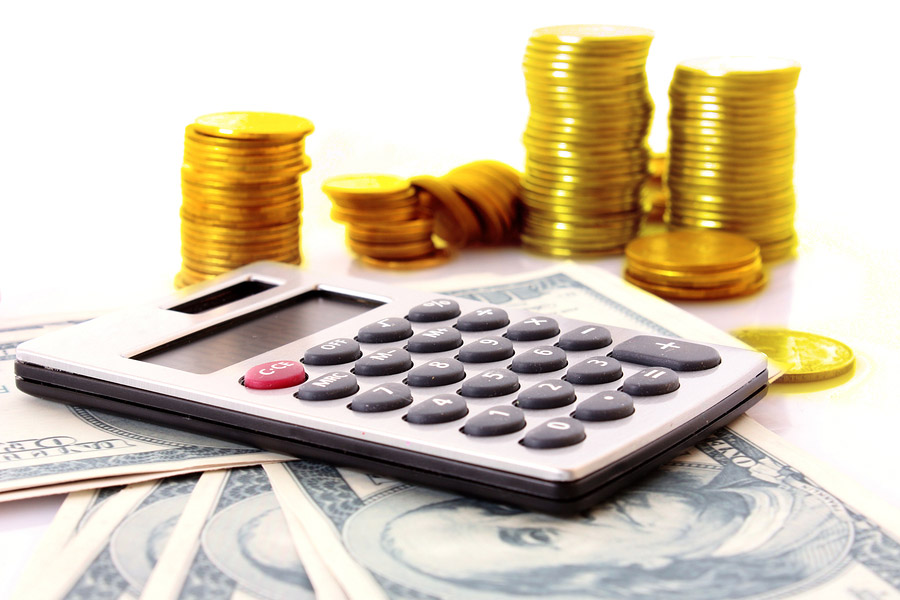 3. Резервний капітал
Рахунок 43 "Резервний капітал" призначено для узагальнення інформації про стан та рух резервного капіталу підприємства, створеного відповідно до чинного законодавства та установчих документів за рахунок нерозподіленого прибутку.
      За кредитом рахунку 43 "Резервний капітал" відображається створення резервів, за дебетом - їх використання. Сальдо цього рахунку відображає залишок резервного капіталу на кінець звітного періоду.
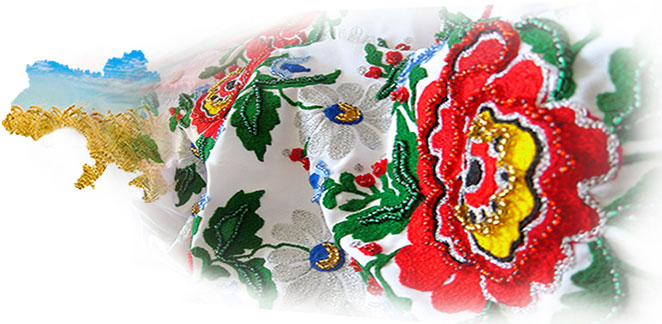 3. Резервний капітал
Аналітичний облік резервного капіталу ведеться за його видами та напрямками використання.
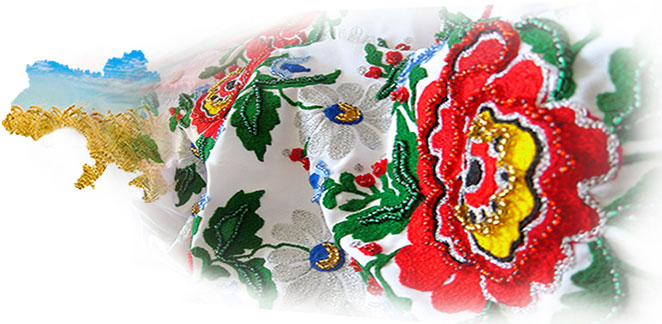 3. Резервний капітал
РЕЗЕРВНИЙ КАПІТАЛ підприємства – це сума резервів, створених відповідно до законодавства або на підставі засновницьких документів за рахунок нерозподіленого прибутку.
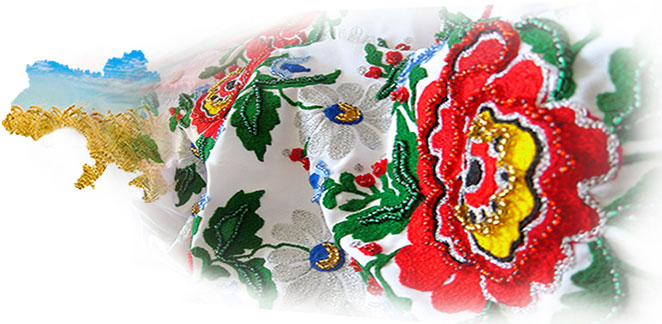 3. Резервний капітал
ДЛЯ ГОСПОДАРСЬКИХ ТОВАРИСТВ   
Обов'язковість створення резервного капіталу (резервного фонду) господарських товариств передбачена ст. 14 ЗУ “Про господарські товариства” № 1576 (ред. від 28.03.2014 р.)
      У товаристві створюється резервний (страховий) фонд у розмірі, встановленому установчими документами, але не менше 25 відсотків статутного (складеного) капіталу, а також інші фонди, передбачені законодавством України або установчими документами товариства. 
     Розмір щорічних відрахувань до резервного (страхового) фонду передбачається установчими документами, але не може бути меншим 5 відсотків суми чистого прибутку.
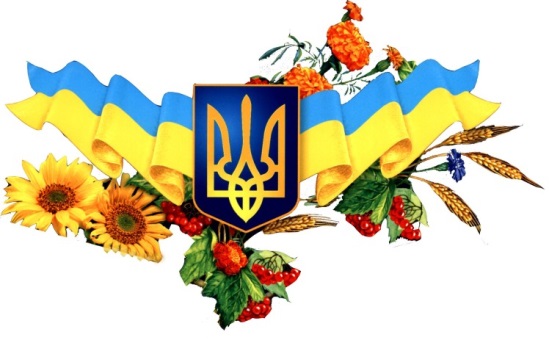 3. Резервний капітал
ДЛЯ АКЦІОНЕРНИХ ТОВАРИСТВ   
Обов'язковість створення резервного капіталу (резервного фонду) акціонерних товариств передбачена ст. 19 ЗУ “Про акціонерні товариства” № 514-VI (ред. від 06.11.2014 р.)
      Резервний капітал формується у розмірі не менше ніж 15 відсотків статутного капіталу товариства шляхом щорічних відрахувань від чистого прибутку товариства або за рахунок нерозподіленого прибутку. 
      До досягнення встановленого статутом розміру резервного капіталу розмір щорічних відрахувань не може бути меншим ніж 5 відсотків суми чистого прибутку товариства за рік.
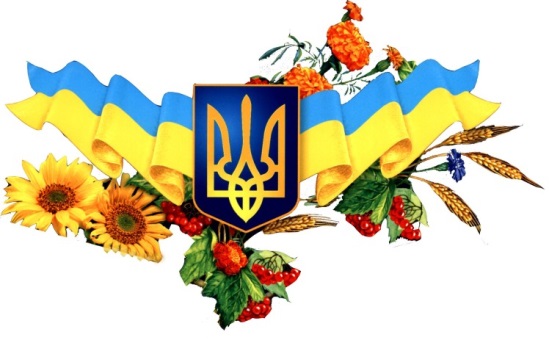 3. Резервний капітал
Використання резервного капіталу
      Рішення про напрями використання резервного капіталу приймається власниками підприємства.
      Резервний капітал може використовуватися:
– на збільшення статутного капіталу;
– виплату дивідендів за привілейованими акціями;
– покриття непередбачених витрат у разі недостатності прибутку.
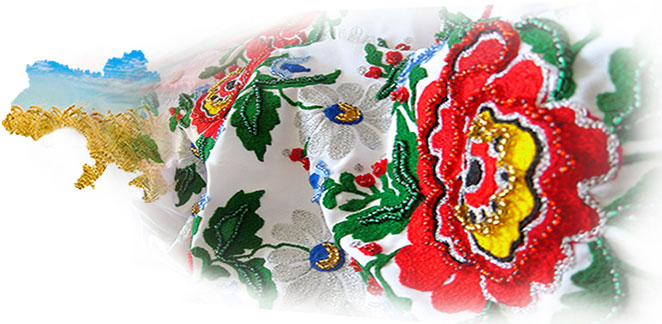 3. Резервний капітал
Бухгалтерський облік
     Відповідно до Інструкції № 291 для узагальнення інформації про стан і рух резервного капіталу використовується рахунок 43 “Резервний капітал”:
      □ по Кт рахунка 43 відображається створення резервного капіталу;
      □ по Дт рахунка 43 – його використання.
     Сальдо цього рахунка відображає залишок резервного капіталу на кінець звітного періоду. Для обліку резервного капіталу за видами і напрямами використання підприємство на свій розсуд може або вести аналітичний облік, або відкривати до цього рахунка додаткові субрахунки.
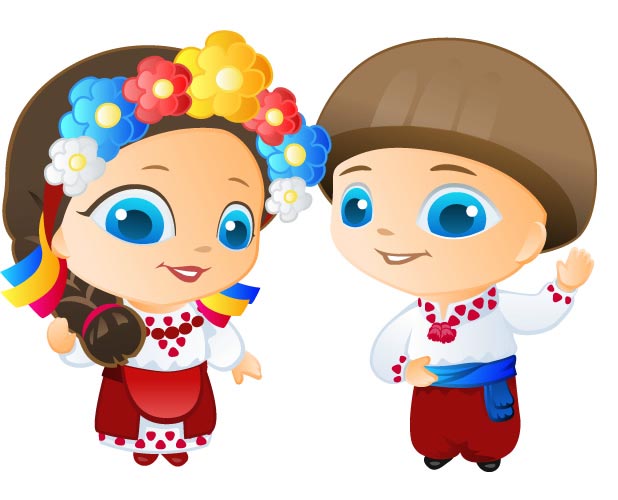 3. Резервний капітал
Приклад 4
      Підприємством «Крок» за підсумками звітного року отриманий чистий прибуток у розмірі 75 000 грн. (ряд. 2350 ф. № 2). Згідно із засновницькими документами відрахування до резервного фонду становлять 5 % чистого прибутку.
Використання коштів резервного фонду наведені в таблиці.
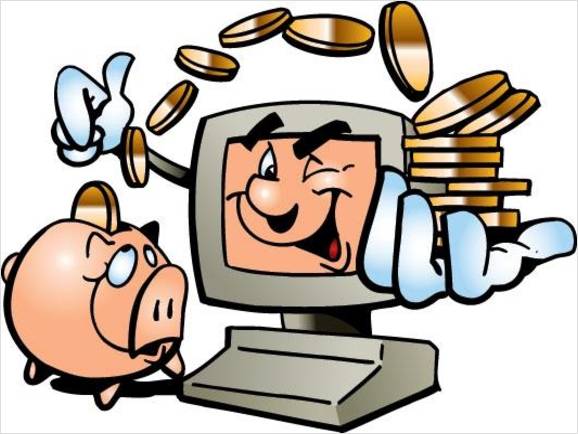 3. Резервний капітал
4. Нерозподілений прибуток
На рахунку 44 "Нерозподілені прибутки (непокриті збитки)" ведеться облік нерозподілених прибутків чи непокритих збитків поточного та минулих років, а також використаного в поточному році прибутку.
      За кредитом рахунку відображається збільшення прибутку від усіх видів діяльності, за дебетом - збитки та використання прибутку.
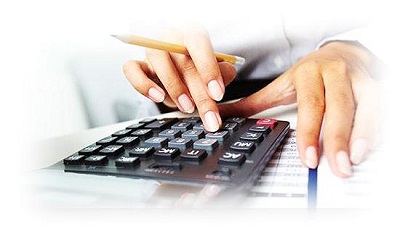 4. Нерозподілений прибуток
На субрахунку 441 "Прибуток нерозподілений" відображаються наявність та рух нерозподіленого прибутку.
       
      На субрахунку 442 "Непокриті збитки" відображаються непокриті збитки. Їх списання здійснюють за рахунок нерозподіленого прибутку, резервного, пайового чи додаткового капіталу тощо.
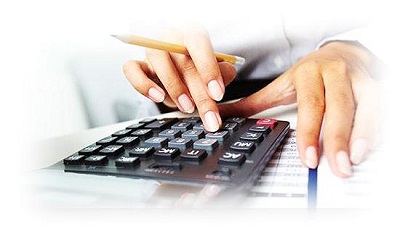 4. Нерозподілений прибуток
На субрахунку 443 "Прибуток, використаний у звітному періоді" відображаються розподіл прибутку між власниками (нарахування дивідендів), відрахування в резервний капітал та інше використання прибутку в поточному періоді. Сальдо на цьому субрахунку у кінці року закривається у кореспонденції із субрахунками 441 та/або 442 з виведенням сальдо на одному з цих субрахунків.
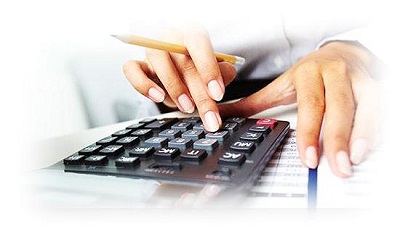 4. Нерозподілений прибуток
При нестачі емісійного доходу (сальдо за рахунком 421) на суму, якої не вистачає, роблять запис: 
Дт 443 Кт 451
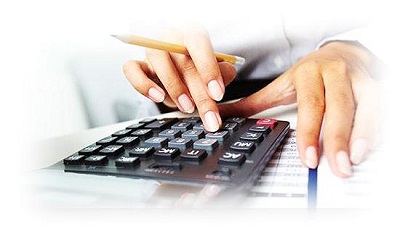 4. Нерозподілений прибуток
Приклад 5
      ТОВ “Романтик” за результатами звітного 2015 року отриманий збиток у розмірі 1715грн. У І кварталі 2016 року фінансовий результат склав 10 000 грн. прибутку. У декларації з податку на прибуток підприємство показало зобов'язання з податку на прибуток у розмірі 1900 грн. Нараховані дивіденди засновникам у розмірі 3 000 грн.
У статуті ТОВ передбачене використання нерозподіленого прибутку на наступні цілі в таких розмірах: 
□ на покриття збитків – 35 %;
□ створення резервного капіталу – 40 %;
□ збільшення статутного капіталу – 25 %.
Відображення операцій у бухгалтерському обліку подамо в таблиці.
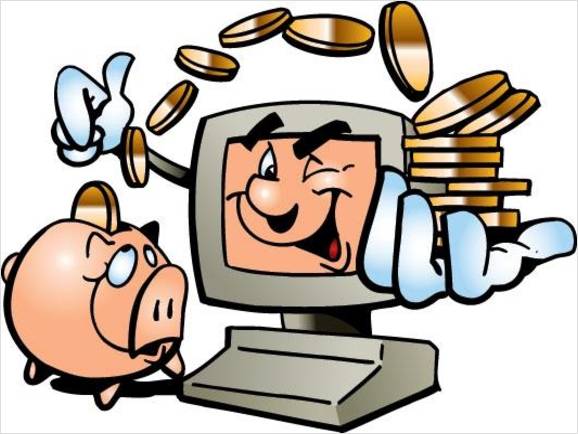 4. Нерозподілений прибуток
4. Нерозподілений прибуток
Нерозподілений прибуток - це частина отриманого у звітному періоді прибутку, яка утворилася після нарахування та сплати податку на прибуток до бюджету.
     Непокриті збитки утворюються в результаті діяльності підприємства, коли витрати перевищують його доходи. У більшості випадків така несприятлива ситуація вірогідна в перші та останні роки існування підприємства.
      Нерозподілений прибуток включається до власного капіталу підприємства, тим самим збільшуючи його. 
      Непокриті збитки зменшують власний капітал.
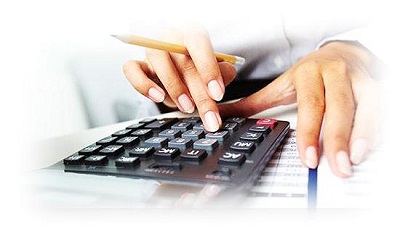 4. Нерозподілений прибуток
Доходи     –           Витрати      =             Фінансові результати
(Д 70 – К79)     (Д79 – К рахунки    (Дт залишок на рахунку 79 - збиток, 
                               класів 8,9)                  Кт залишок – прибуток) 

– Податок на прибуток     =        Нерозподілений прибуток
      (Дт 79 – Кт 98)                            (непокриті збитки)
                                                (Дт 79 – Кт 441 або Кт 79 – Дт 442 )
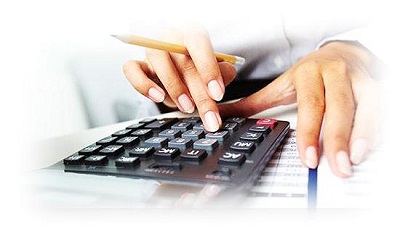 4. Нерозподілений прибуток
Фактичний розподіл прибутку відбувається на підставі організаційних документів:
- наказів, розпоряджень, протоколів зборів засновників.
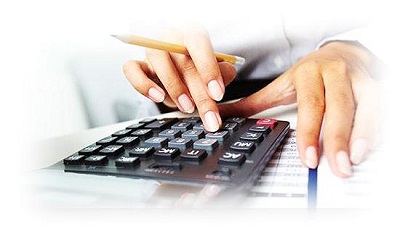 4. Нерозподілений прибуток
Нерозподілений прибуток може використовуватись:
- на покриття збитків минулих років;
- виплату дивідендів; 
- створення резервного фонду;
- збільшення статутного капіталу;
- інші цілі, пов'язані з виконанням соціальних програм і розширенням виробництва.
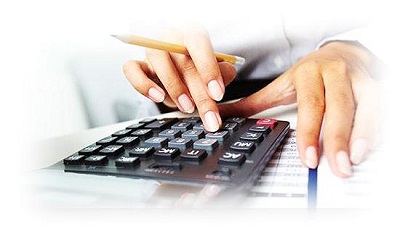 5. Вилучений капітал
ВИЛУЧЕНИЙ КАПІТАЛ – сума коштів, тимчасово вилучених з господарського та фінансового обороту.
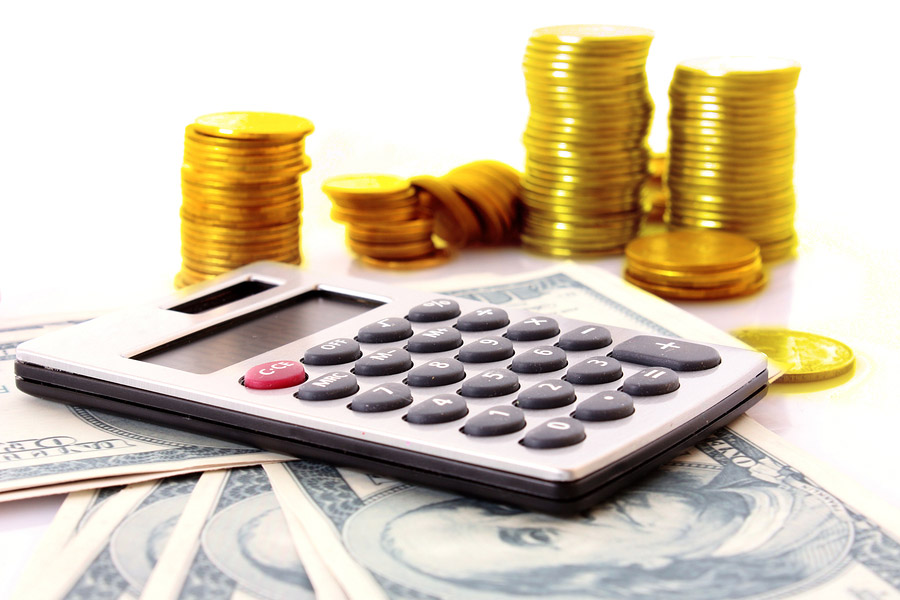 5. Вилучений капітал
Акціонерне товариство має право за рішенням загальних зборів викупити в акціонерів акції за згодою власників цих акцій. Порядок реалізації цього права визначається у статуті товариства та/або рішенні загальних зборів.      
     Рішенням загальних зборів обов'язково встановлюються:      1) порядок викупу, що включає максимальну кількість, тип та/або клас акцій, що викуповуються; 
     2) строк викупу; 
     3) ціна викупу (або порядок її визначення); 
     4) дії товариства щодо викуплених акцій (їх анулювання або продаж).
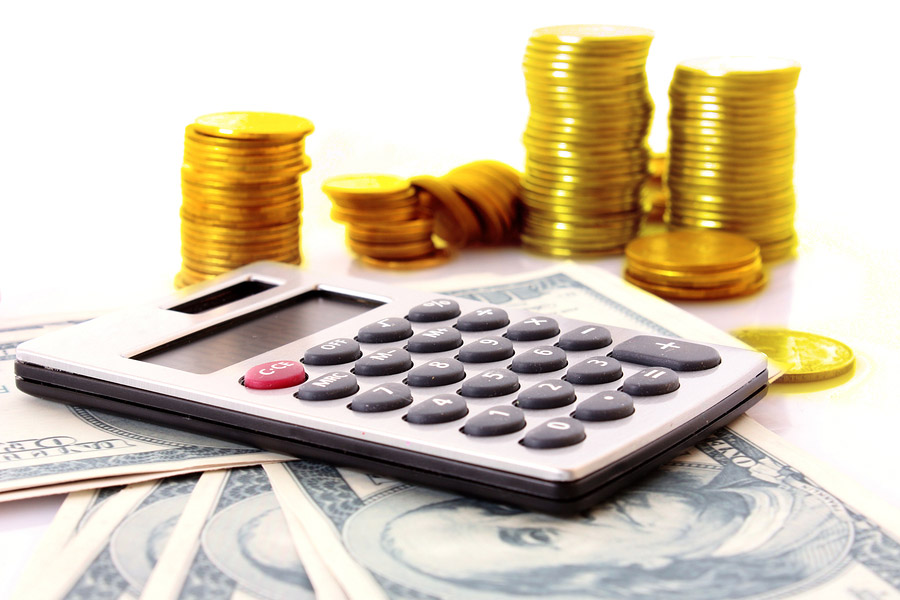 5. Вилучений капітал
Ціна викупу акцій не може бути меншою за їх ринкову вартість, визначену відповідно до ст. 8 ЗУ «Про акціонерні товариства». Оплата акцій, що викуповуються, здійснюється у грошовій формі. 
     Товариство зобов'язане придбавати акції у кожного акціонера, який приймає (акцептує) пропозицію (оферту) про викуп акцій, за ціною, вказаною в рішенні загальних зборів.
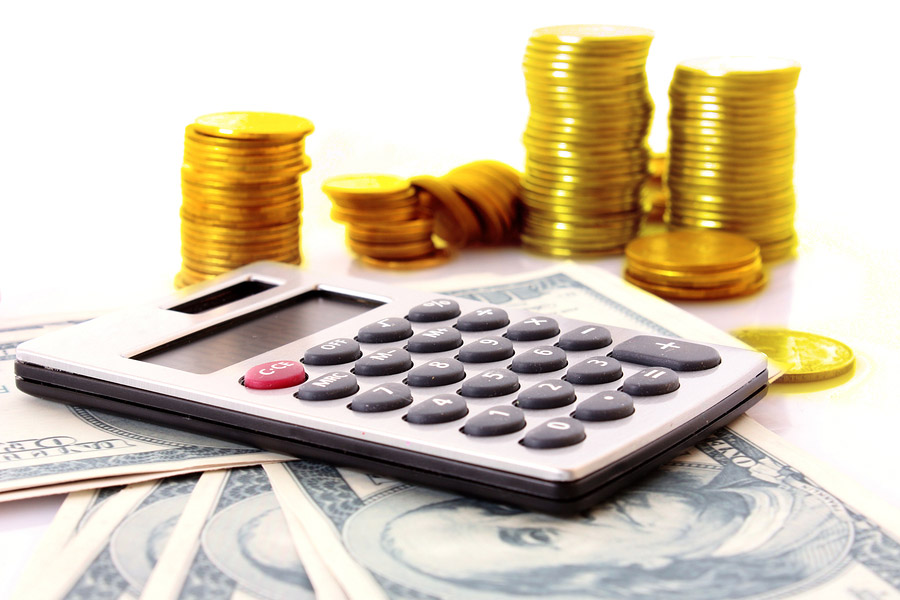 5. Вилучений капітал
Викуплені акціонерним товариством акції не враховуються у разі розподілу прибутку, голосування та визначення кворуму загальних зборів. Товариство повинно протягом року з моменту викупу продати викуплені товариством акції або анулювати їх відповідно до рішення загальних зборів, яким було передбачено викуп товариством власних акцій. 
     Ціна продажу викуплених товариством акцій не може бути меншою за їх ринкову вартість.
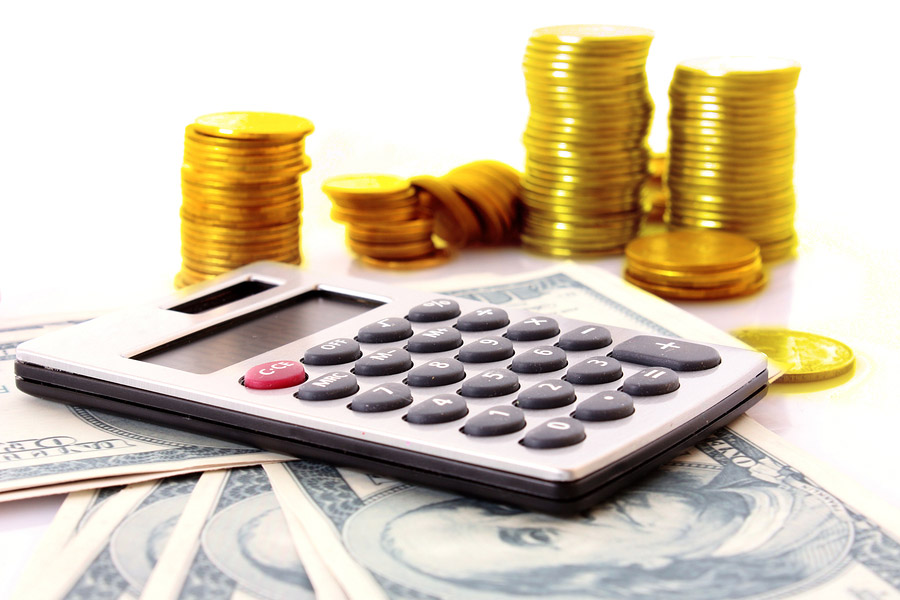 5. Вилучений капітал
Загальні збори акціонерного товариства не мають права приймати рішення про викуп акцій, якщо: 
на дату викупу акцій товариство має зобов'язання з обов'язкового викупу акцій;
товариство є неплатоспроможним або стане таким внаслідок викупу акцій;
власний капітал товариства є меншим, ніж сума його статутного капіталу, резервного капіталу та розміру перевищення ліквідаційної вартості привілейованих акцій над їх номінальною вартістю, або стане меншим внаслідок такого викупу.
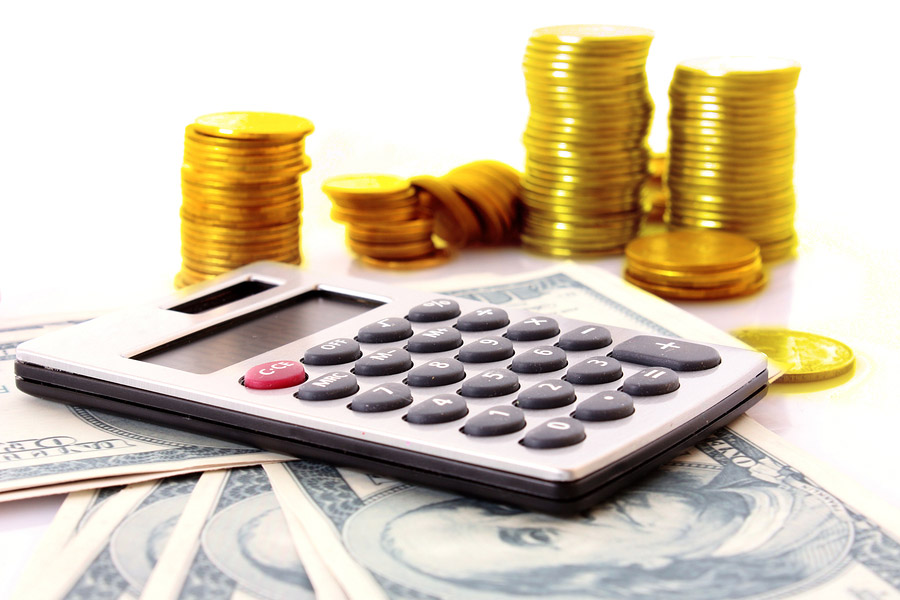 5. Вилучений капітал
У разі викупу частки (частини) учасника товариство з обмеженою відповідальність відповідно до його статуту товариство зобов'язане або реалізувати ці частки в порядку та в терміни, установлені статутом і законом, або зменшити розмір статутного капіталу (п. 4 ст. 147 ЦК). Товариство може викупити в учасника тільки повністю оплачену ним частину (частку). 
     Суми викуплених акцій (часток) формують (збільшують) вилучений капітал підприємства. При продажу (розміщені) акцій (часток) або їх анулюванні розмір вилученого капіталу зменшується.
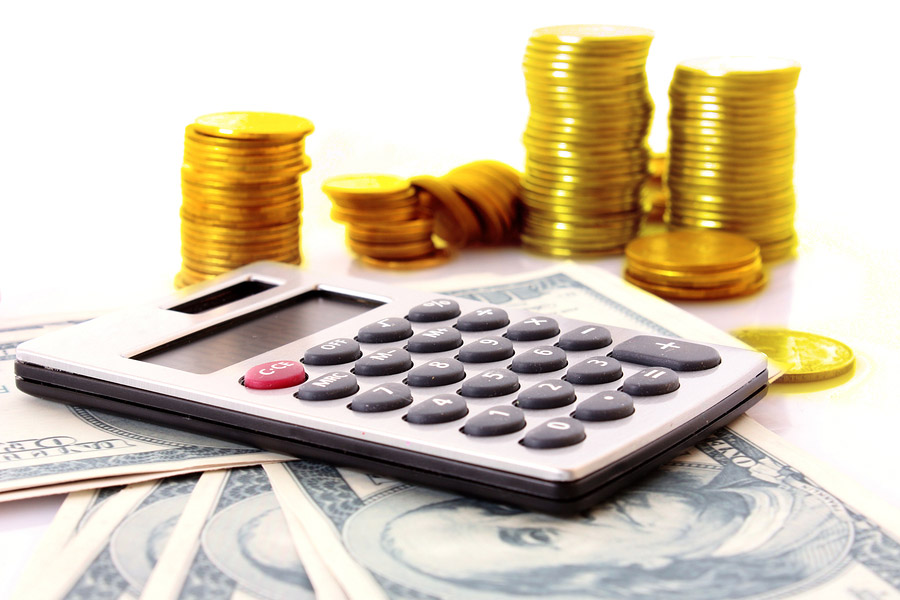 5. Вилучений капітал
На рахунку 45 "Вилучений капітал" ведеться облік вилученого капіталу, у разі викупу власних акцій (часток) у акціонерів з метою їх перепродажу, анулювання (зменшення статутного капіталу) тощо.
     
     За дебетом рахунку 45 "Вилучений капітал" відображається фактична собівартість акцій власної емісії або часток, викуплених господарським товариством у його учасників, за кредитом - вартість анульованих або перепроданих акцій (часток).
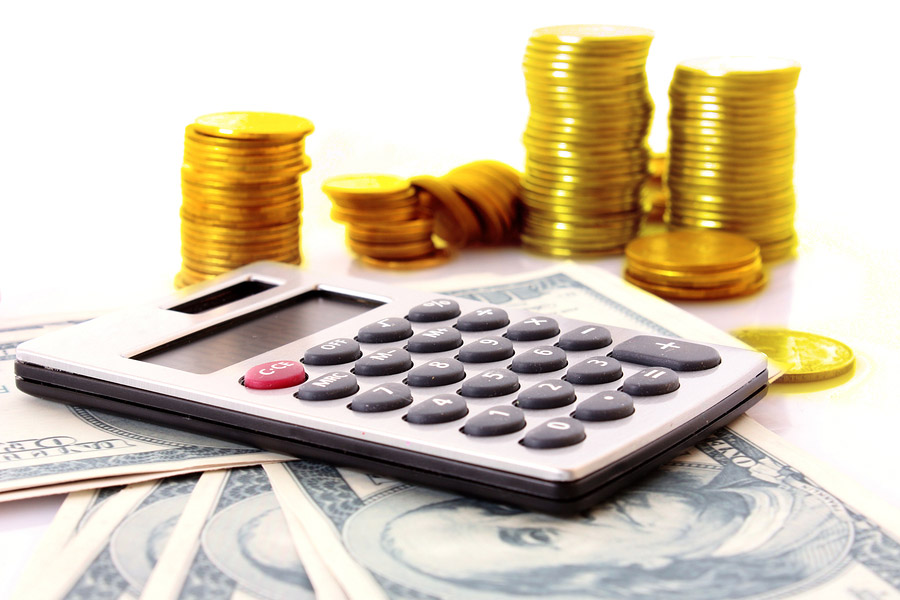 5. Вилучений капітал
Як правило, для відображення вилученого капіталу в бухгалтерському обліку застосовуються субрахунки:

- 451 “Вилучені акції” – відображається викуп товариством власних акцій в учасників;
- 452 “Вилучені вклади та паї” – викуп товариством часток (внесків, паїв) в учасників.
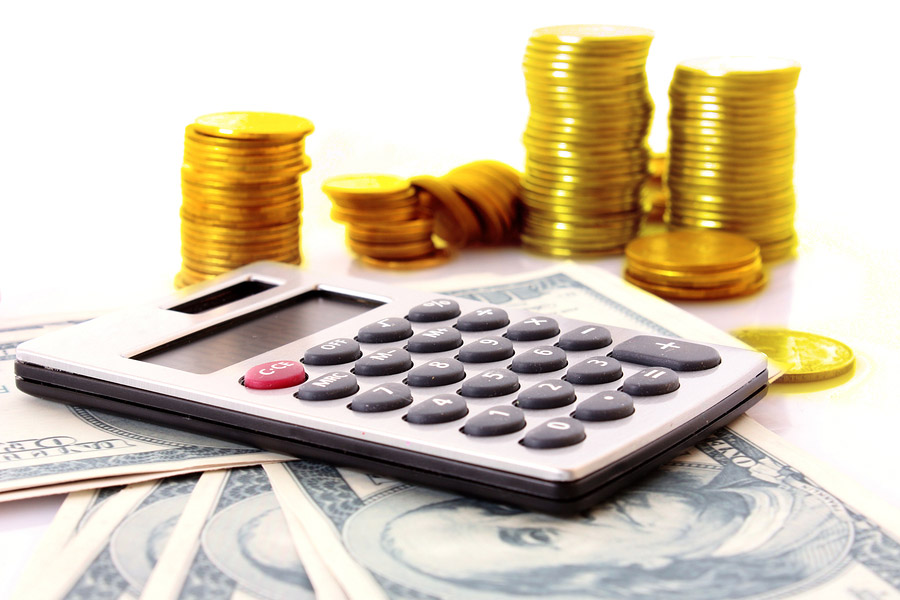 5. Вилучений капітал
Приклад 6
Загальними зборами акціонерів прийняте рішення про зменшення статутного капіталу на 200 000 грн. шляхом викупу та анулювання 40 000 шт. власних акцій. При цьому акції викуповуються за ціною 4 грн., а їх номінальна вартість – 5 грн.
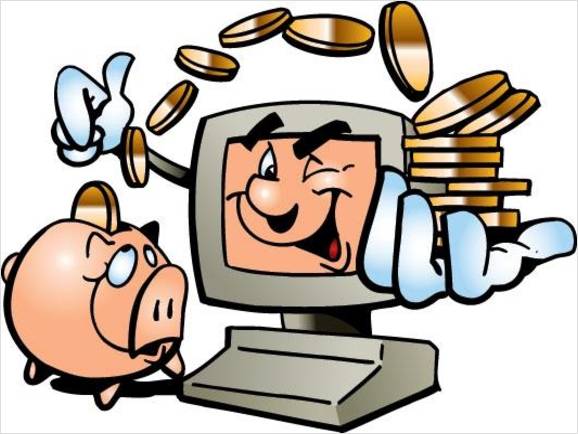 5. Вилучений капітал
5. Вилучений капітал
У формі № 1 Балансу (Звіту про фінансовий стан)  підприємства суми неоплаченого та вилученого капіталу є коригувальними до статті “Статутний капітал”.
      Величина вилученого капіталу відображається в пасиві ф. № 1 Балансу (Звіту про фінансовий стан) в ряд. 1430 “Вилучений капітал” у дужках, тобто підлягає віднімання, тим самим зменшує розмір власного капіталу підприємства.
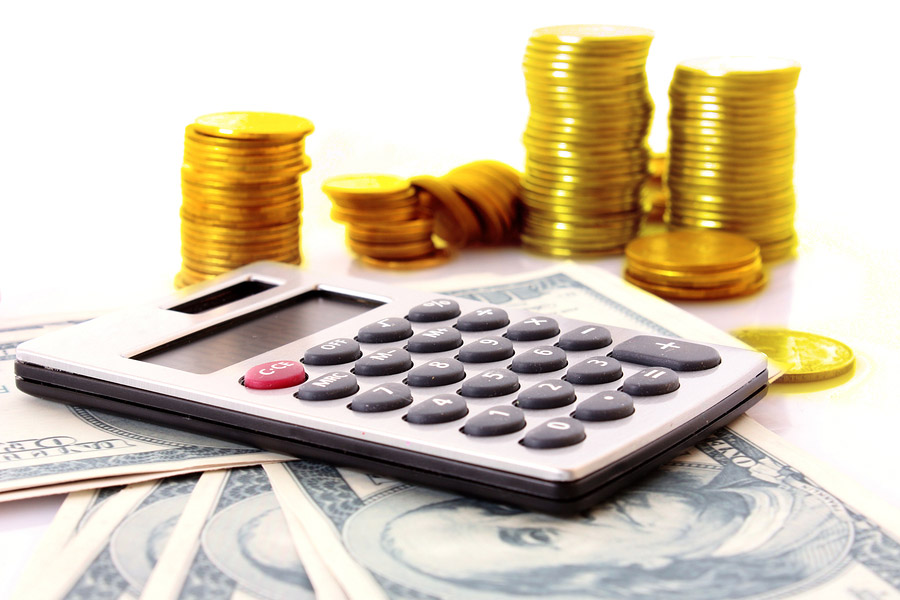 5. Вилучений капітал
Це пояснюється тим, що при викупі акцій (часток) у підприємства розмір активів зменшився. А відповідно до НП(С)БО 1 власний капітал – це частина в активах підприємства, що залишилася після вирахування його зобов'язань. Таким чином, зменшення активів підприємства тягне за собою зменшення власного капіталу підприємства.
       При продажу акцій (часток) розмір вилученого капіталу зменшиться, а величина активів збільшиться, а отже, збільшиться розмір власного капіталу.
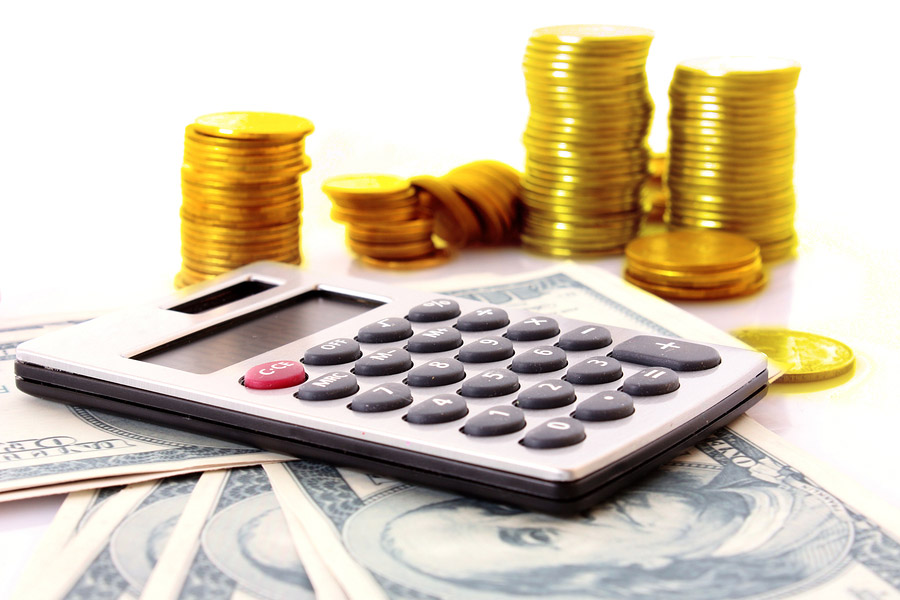 5. Вилучений капітал
Величина неоплаченого капіталу відображається в ряд. 1425 “Неоплачений капітал” ф. № 1 Балансу (Звіту про фінансовий стан) в дужках, тобто зменшує розмір власного капіталу, тим самим дозволяє отримувати реальну інформацію про величину власного капіталу підприємства. Адже неоплачений капітал – це фактично неотриманні підприємством активи.
      При внесенні учасниками частки (частини) до статутного капіталу розмір неоплаченого капіталу зменшиться, величина активів збільшиться, що приведе до збільшення розміру власного капіталу.
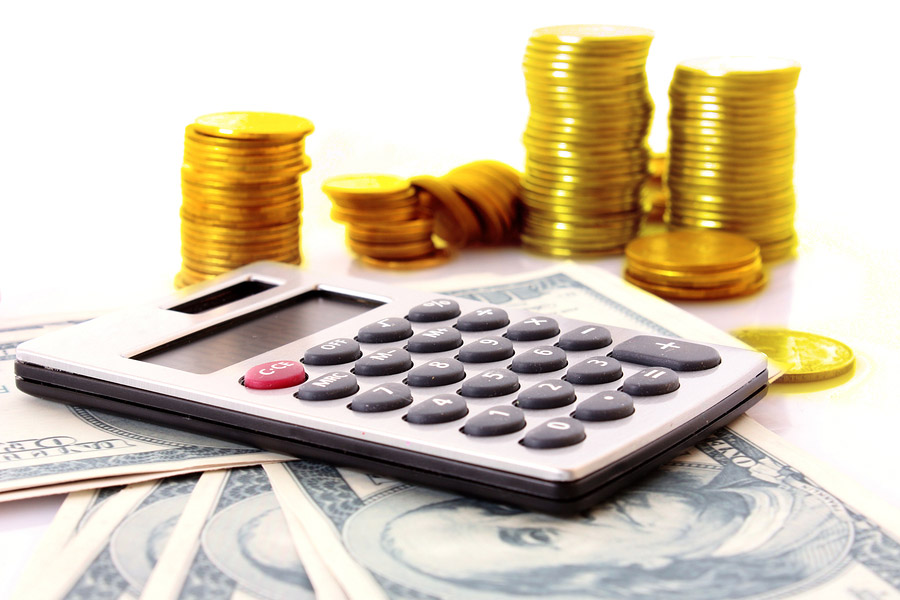 5. Вилучений капітал
Крім того, інформація про формування та використання неоплаченого та вилученого капіталу відображається у ф. № 4 “Звіт про власний капітал”.
     Операції з формування та використання неоплаченого та вилученого капіталу на підприємстві оформляються бухгалтерською довідкою, складеною  в довільній формі, і відображаються в Журналі 7.
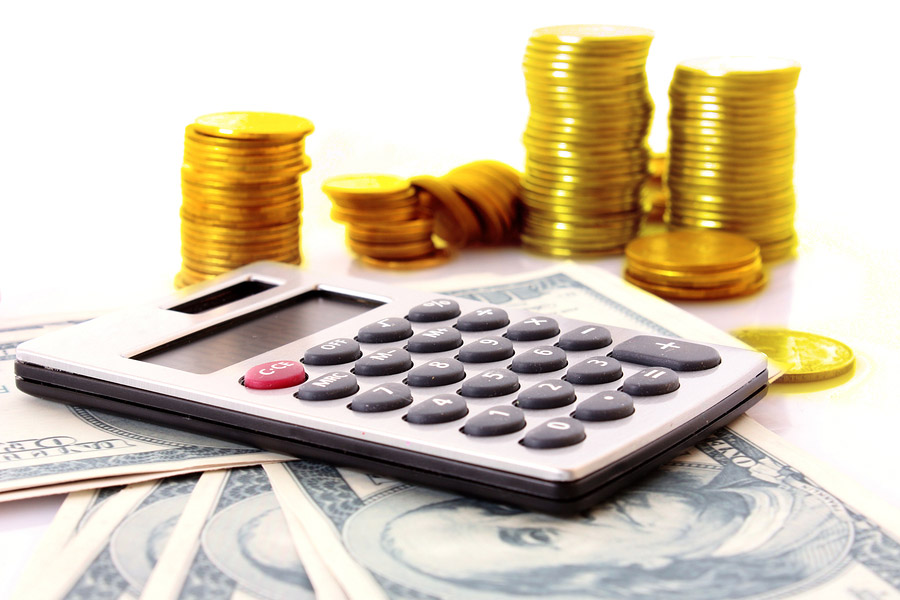 5. Вилучений капітал
Приклад 7. Викуп частки з перевищенням номіналу і подальше анулювання
Товариство «Тріада» викупило частку одного із учасників (Захарчук Т.М.). Її номінальна вартість становить 100 тис. грн., фактично ж за частку сплачено 150 тис. грн. По закінченні одного року після викупу частку не реалізували і товариство, виконуючи ч. 4 ст. 147 ЦКУ, зменшує статутний (зареєстрований) капітал.
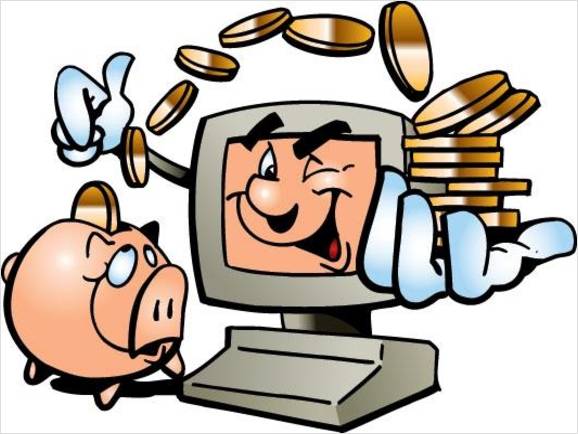 5. Вилучений капітал
5. Вилучений капітал
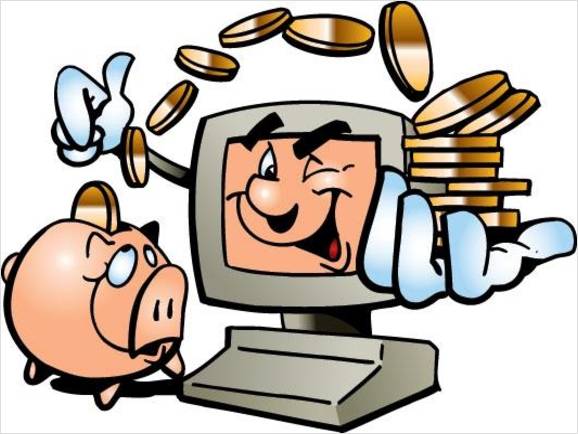 Приклад 8. Викуп частки за ціною, меншою номіналу з подальшим її анулюванням 
    Усі умови візьмемо з прикладу 7, за винятком ціни викупу частки. Припустимо, вона дорівнює 80 тис. грн.
5. Вилучений капітал
5. Вилучений капітал
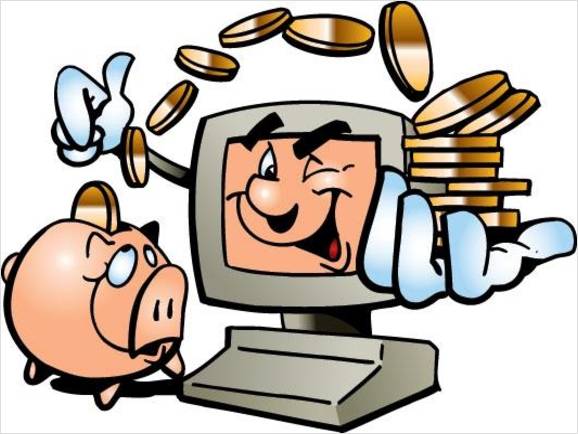 Приклад 9. Викуп акцій дешевше номіналу

АТ «Зоря» викуповує 3000 акцій номінальною вартістю 105 грн. за ціною 95 грн. Викуплені акції анулюють. Витрати з оформлення (реєстрації) викупу й анулювання становлять 700 грн.
5. Вилучений капітал
5. Вилучений капітал
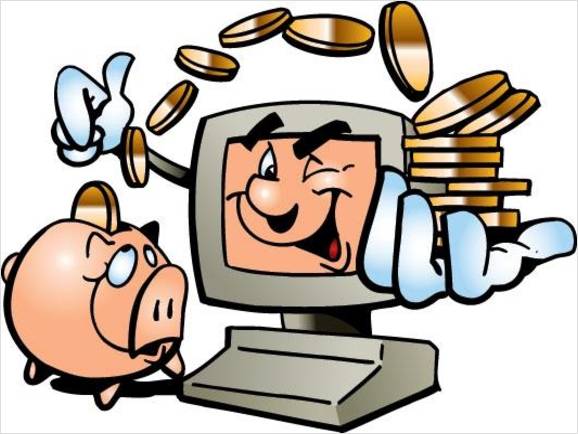 Приклад 10. Викуп акцій дорожче номіналу

    Умови аналогічні до наведених у прикладі 9, але акції викуповуються за 115 грн., тобто дорожче номіналу.
5. Вилучений капітал